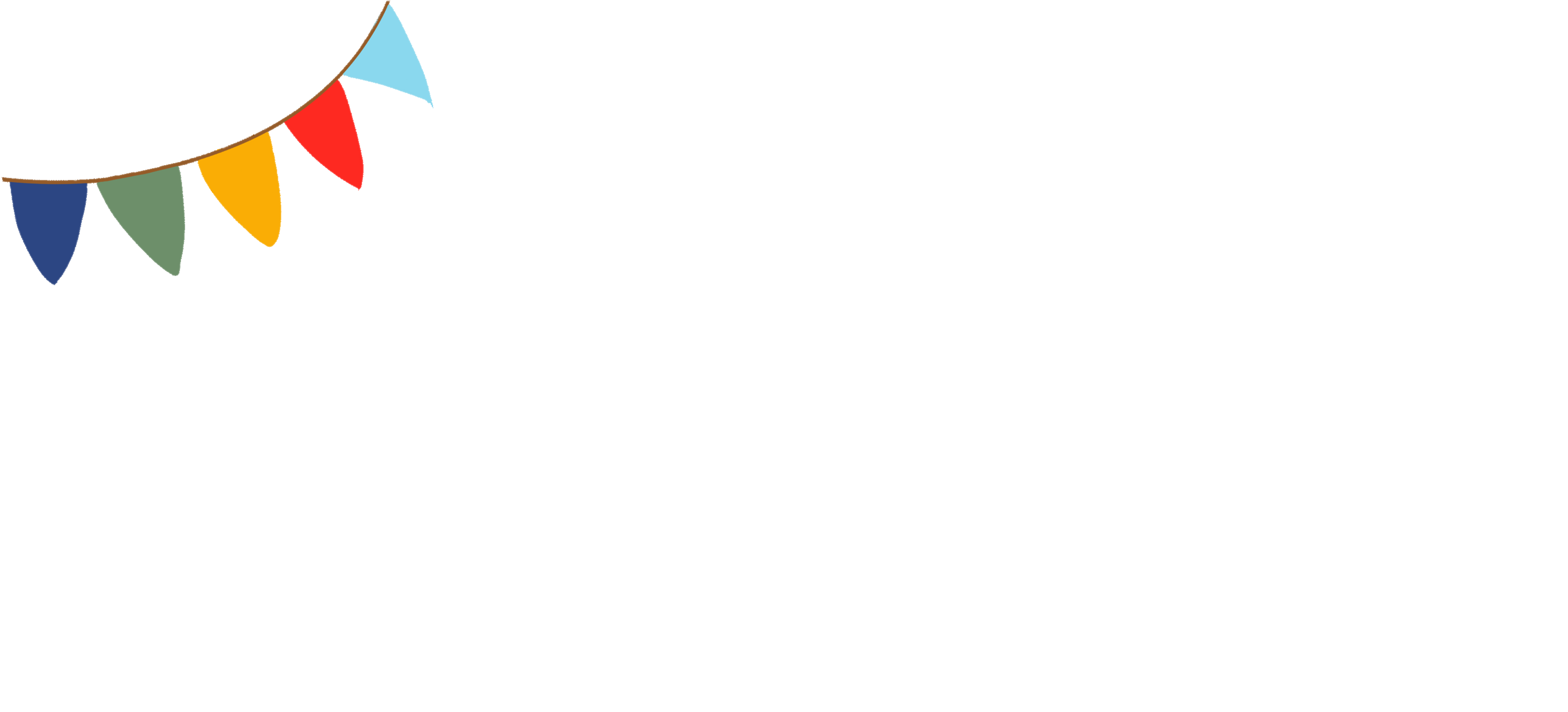 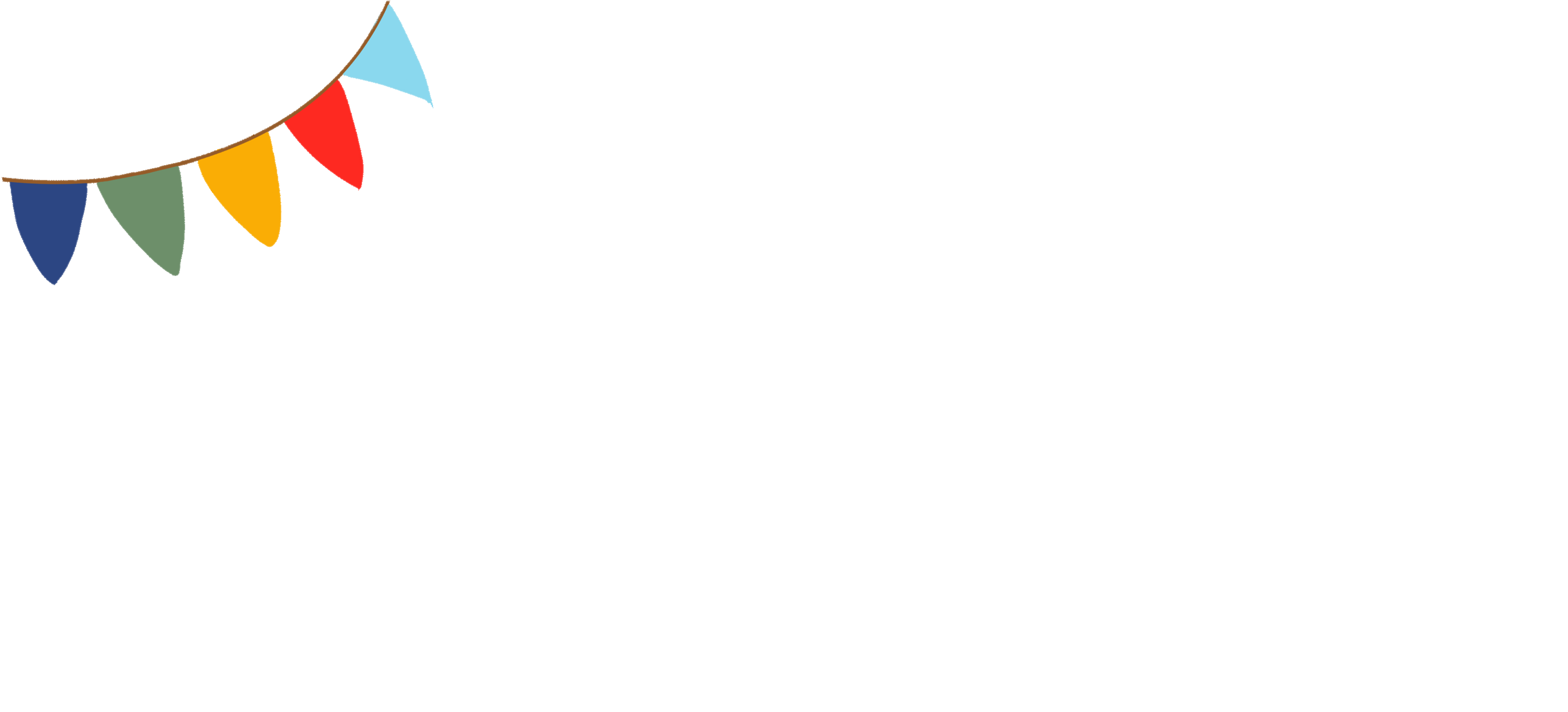 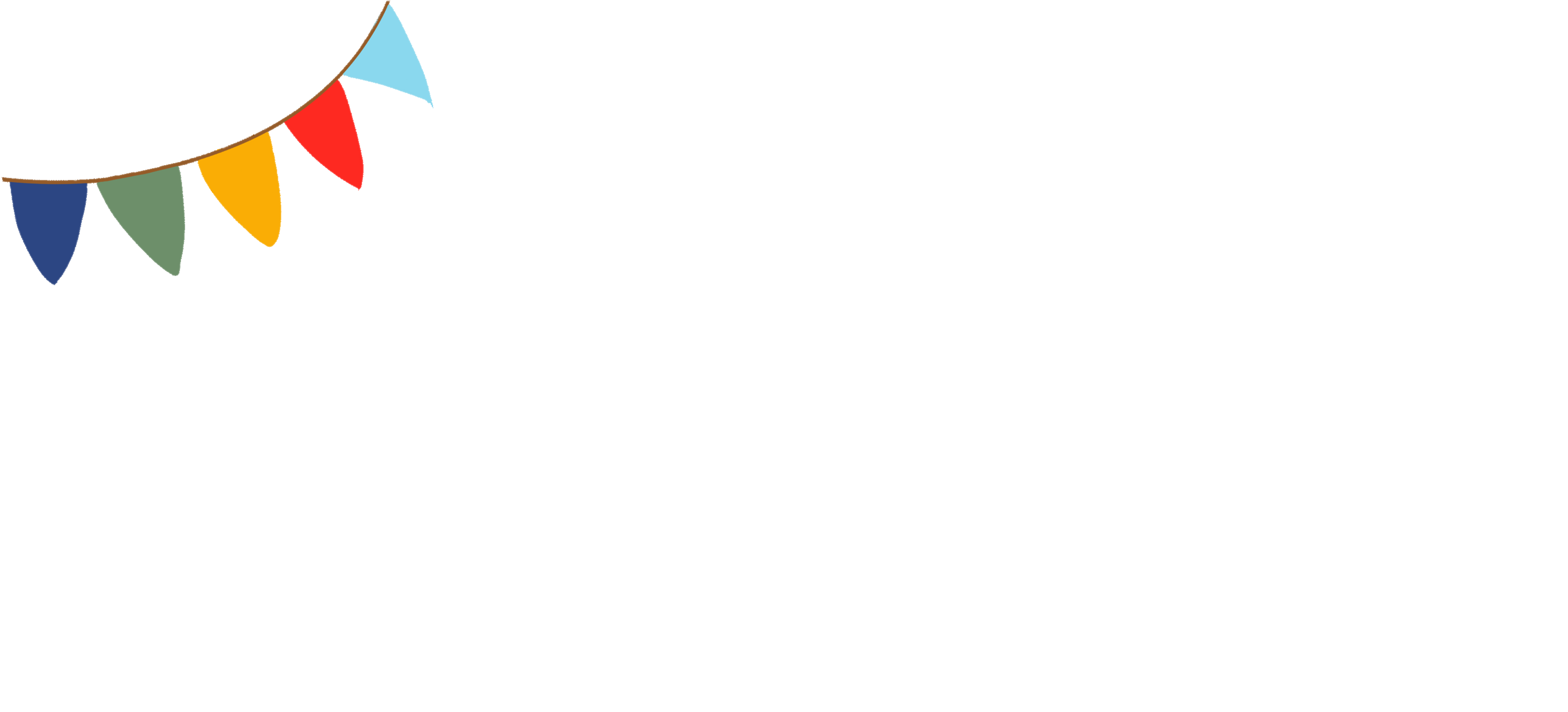 Thứ Tư, ngày 17 tháng 11 năm  2021
Toán
Em giải bài toán ( Tiết 1)
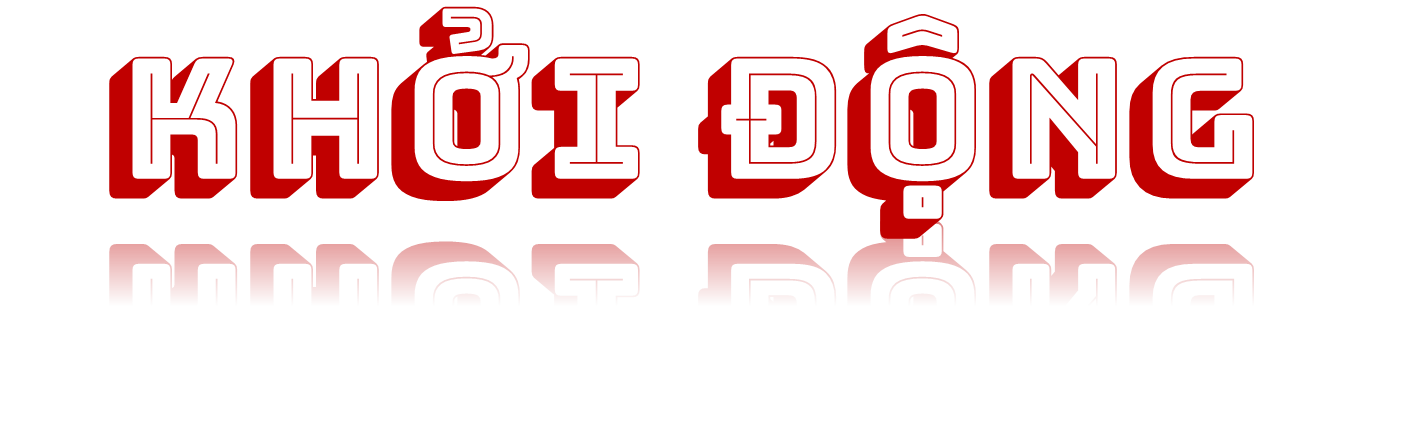 [Speaker Notes: -Xem sách giáo viên để dễ hình dung]
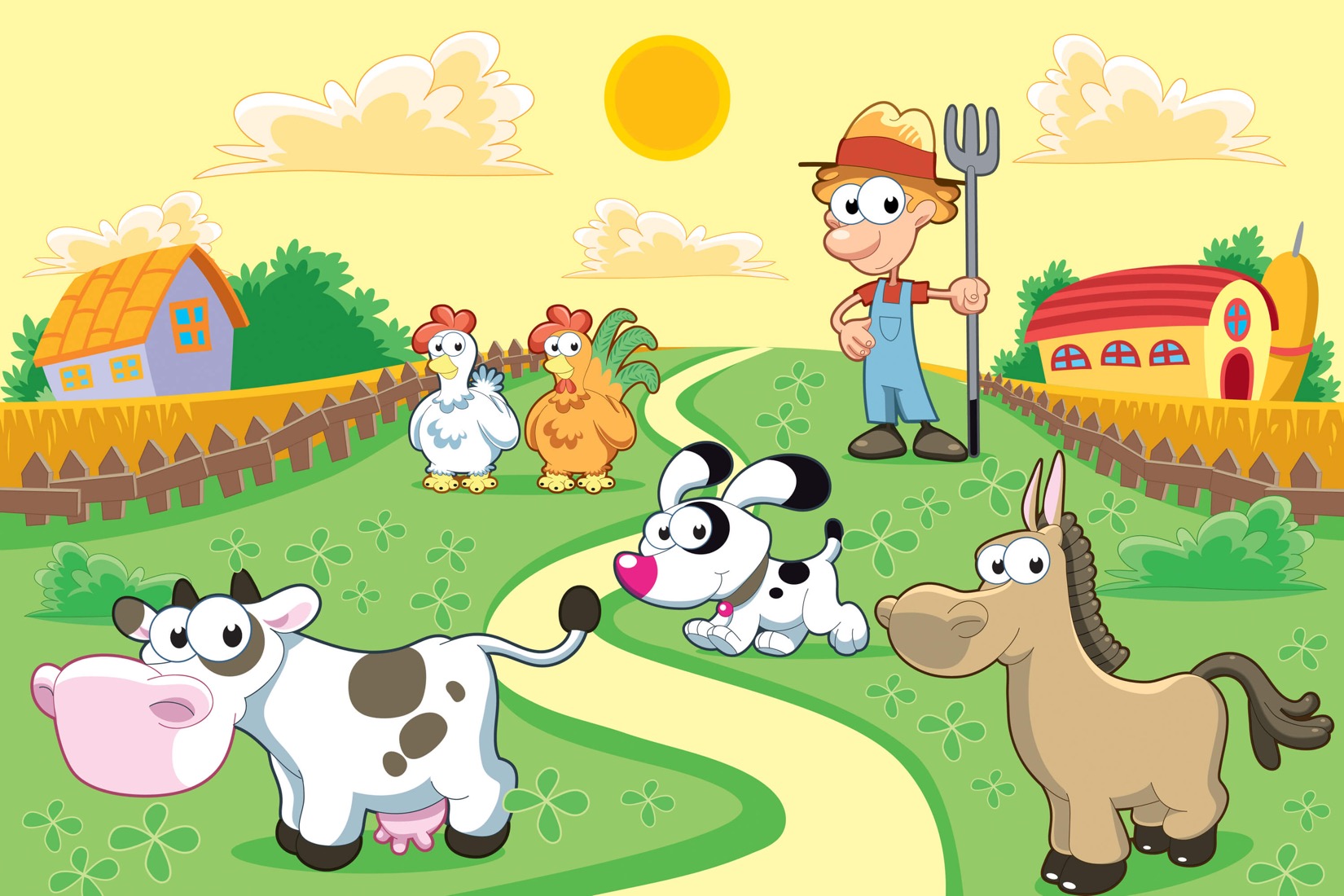 Nông trại vui vẻ
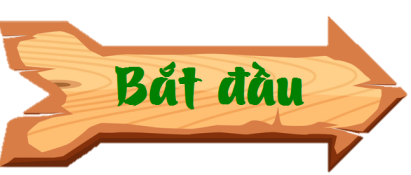 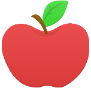 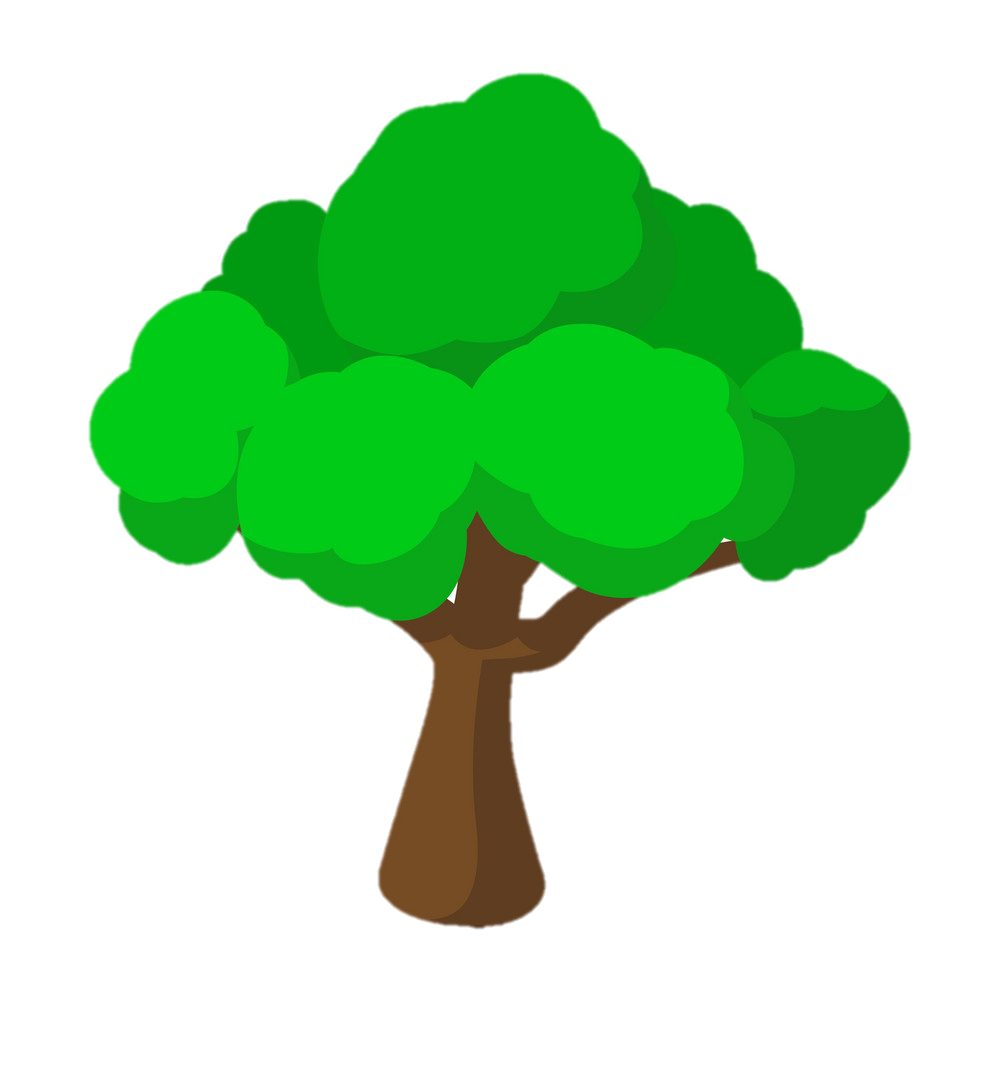 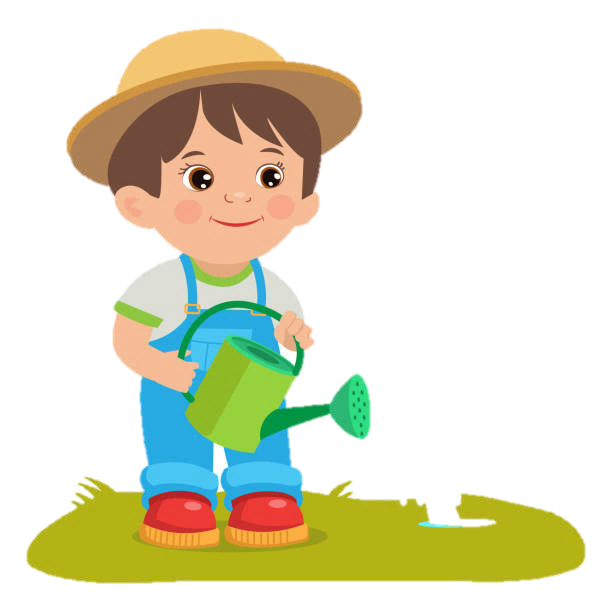 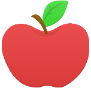 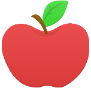 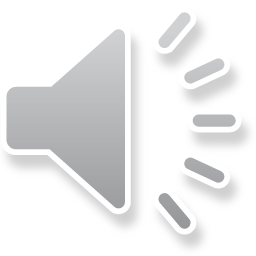 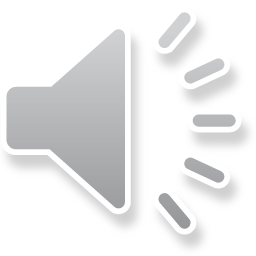 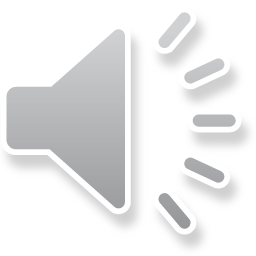 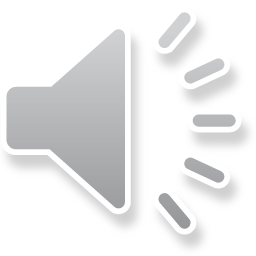 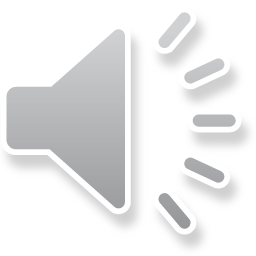 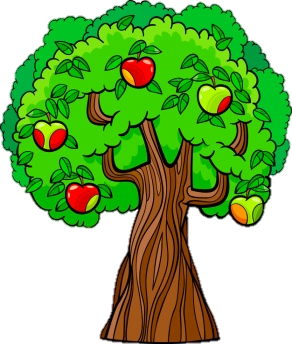 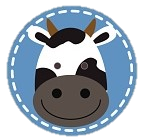 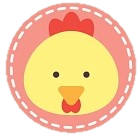 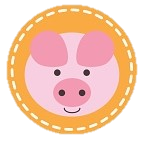 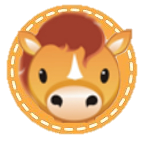 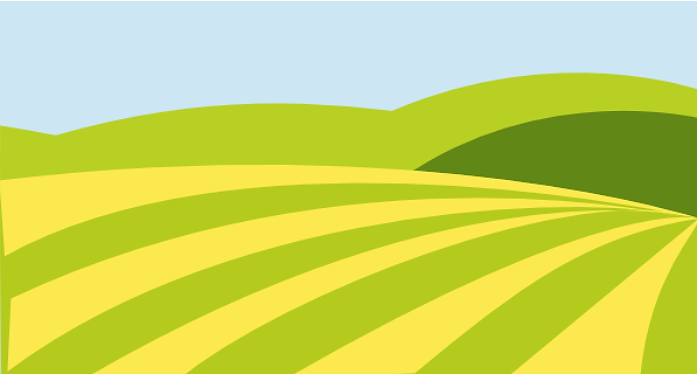 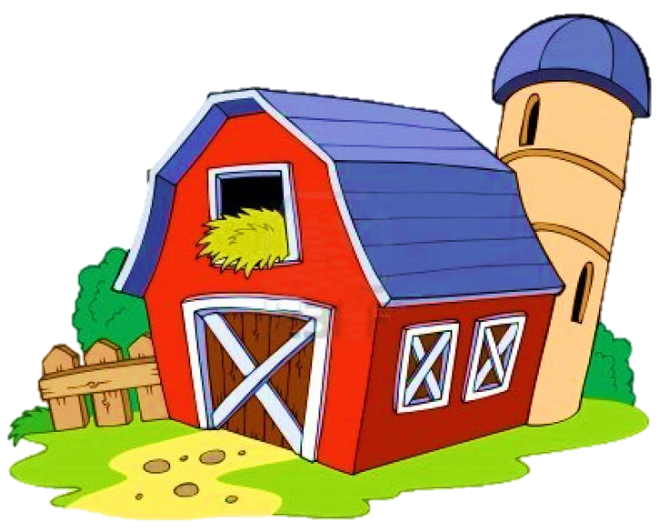 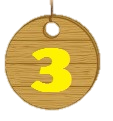 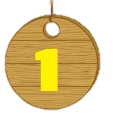 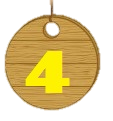 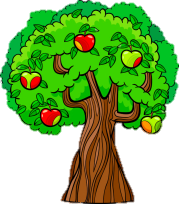 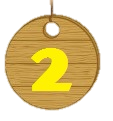 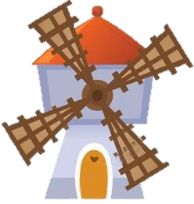 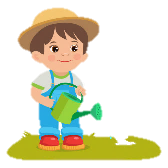 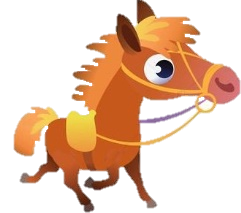 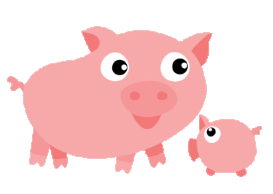 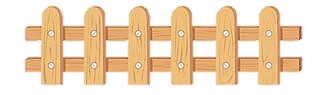 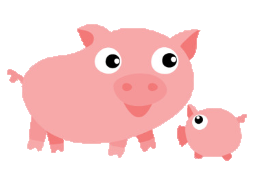 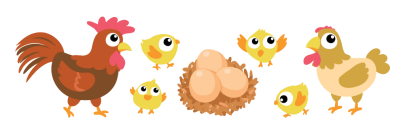 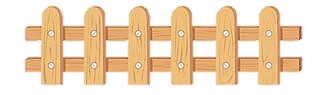 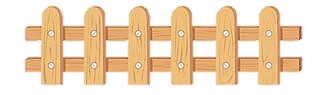 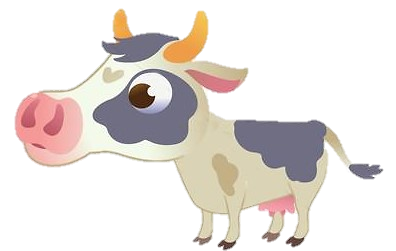 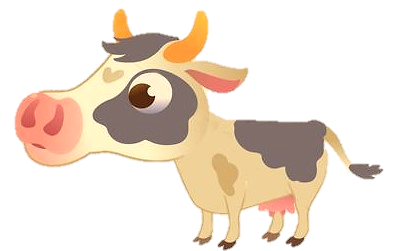 Hoàn thành
[Speaker Notes: Click vào số => hiện ra các câu hỏi
Sau khi HS trả lời xong quay lại trang trại => click chuột vào con vật để xuất hiện con vật
Vượt qua cả 4 câu hỏi => click vào “Hoàn thành”]
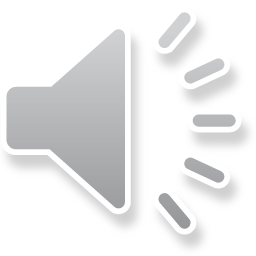 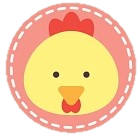 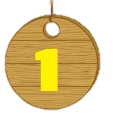 Hỏi trong sân có tất cả bao nhiêu con gà?
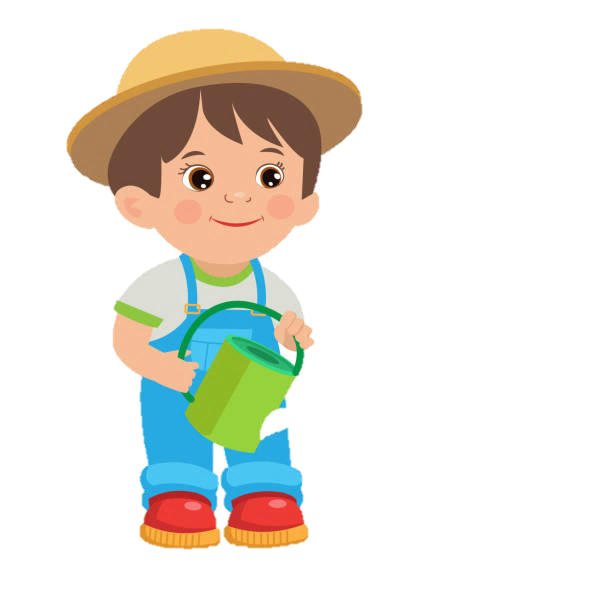 Số con gà có tất cả là:
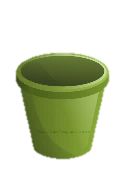 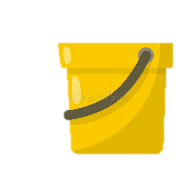 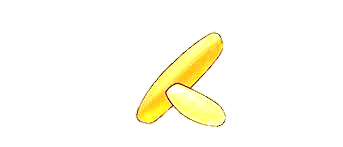 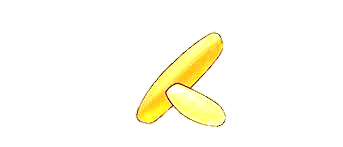 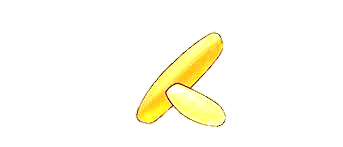 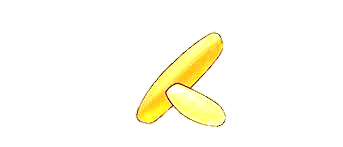 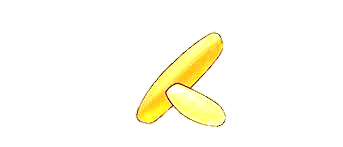 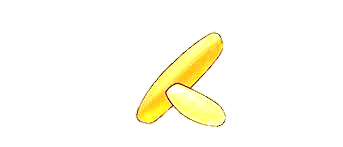 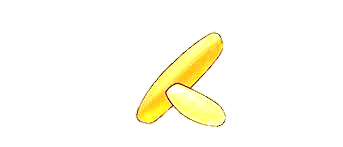 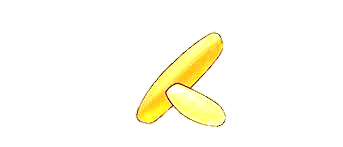 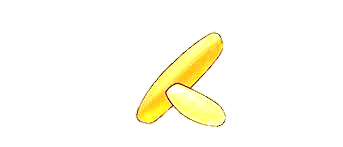 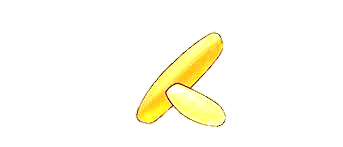 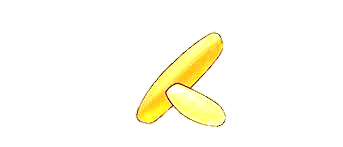 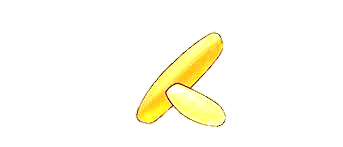 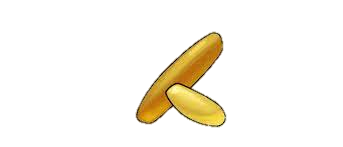 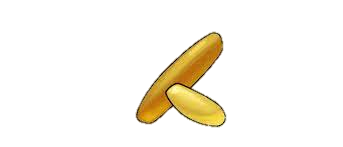 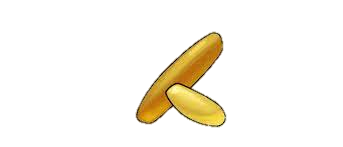 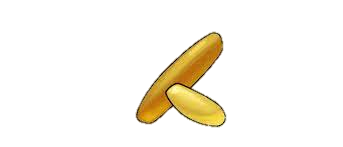 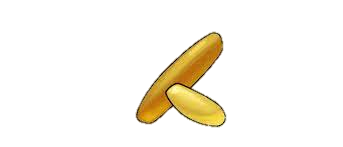 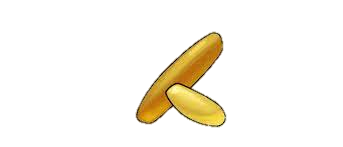 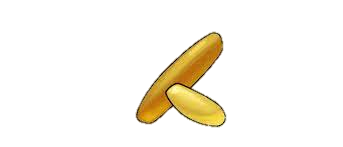 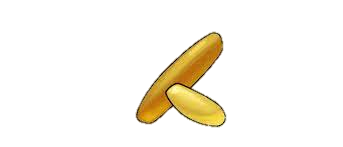 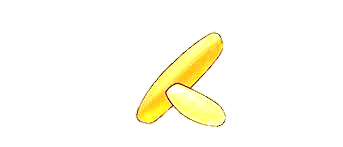 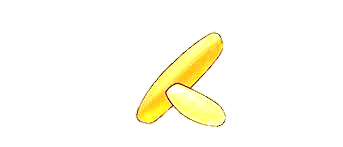 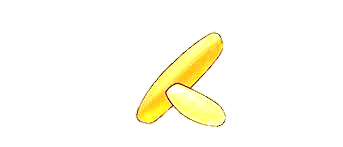 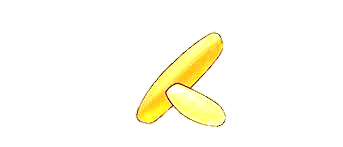 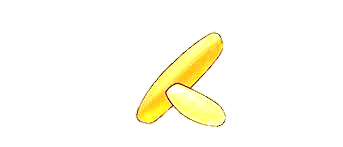 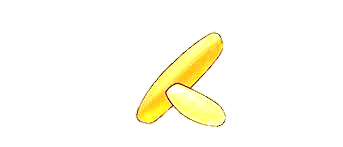 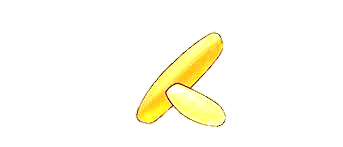 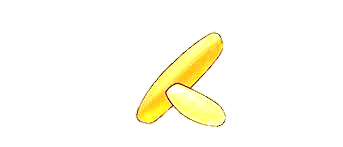 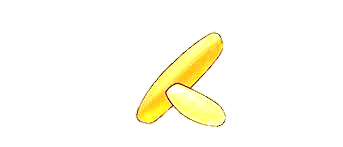 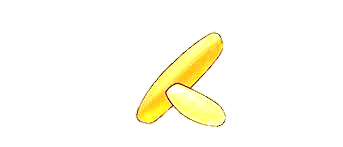 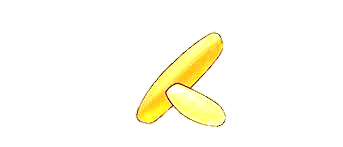 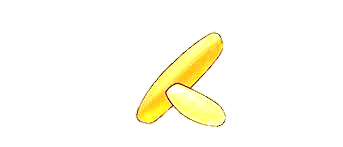 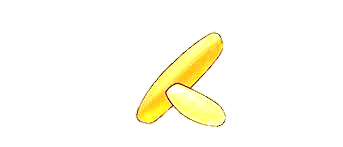 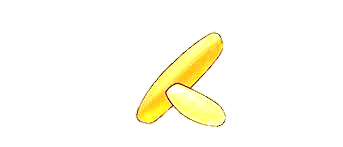 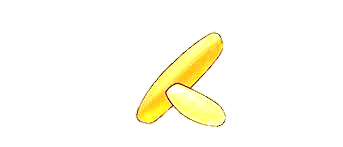 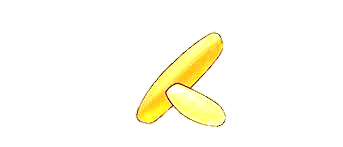 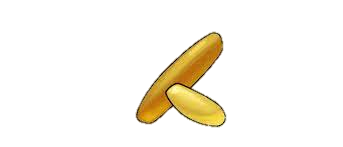 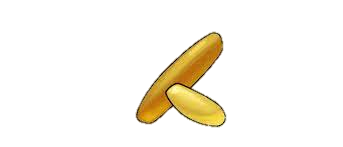 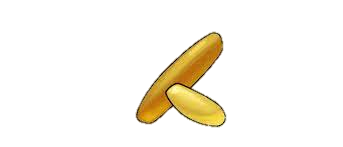 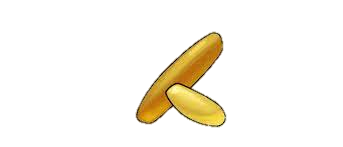 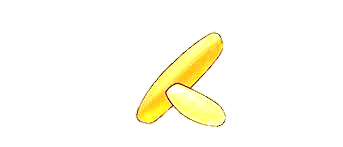 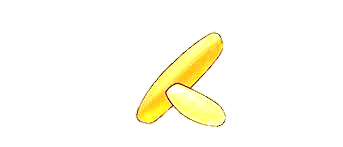 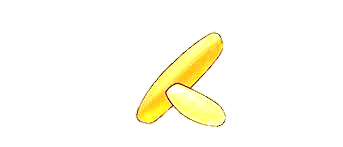 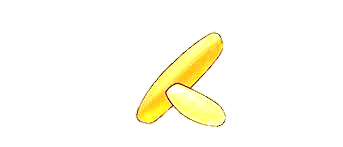 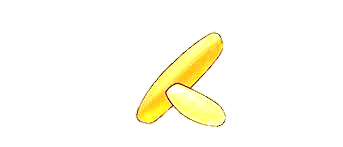 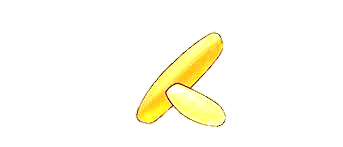 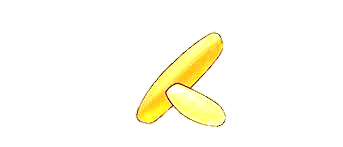 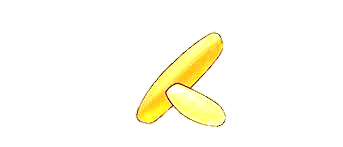 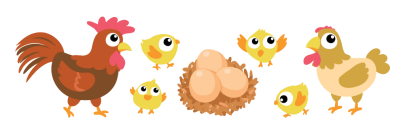 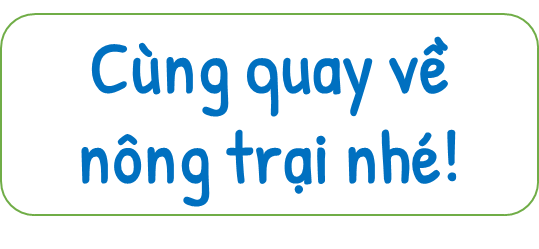 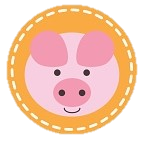 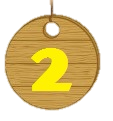 Hỏi có tất cả bao nhiêu bạn chơi lò cò?
Số bạn chơi lò cò có tất cả là:
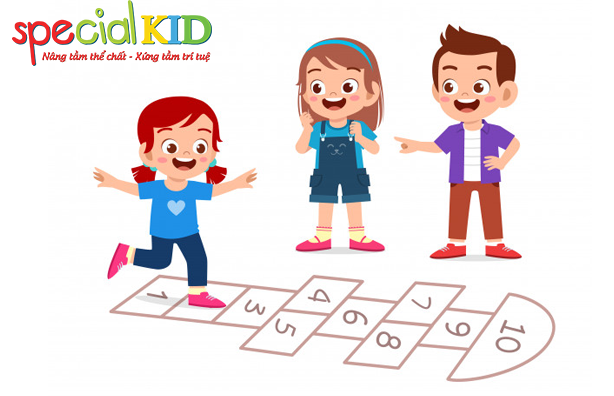 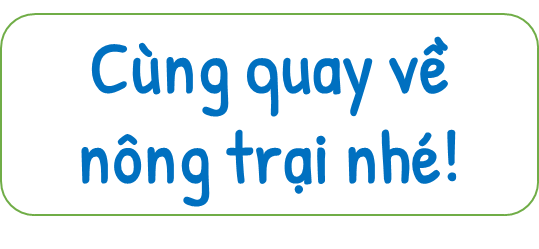 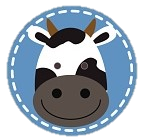 Hỏi trang trại  có tất cả bao nhiêu bò mẹ và bò con?
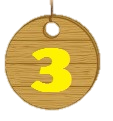 Số con bò mẹ và bò con cò có tất cả là:
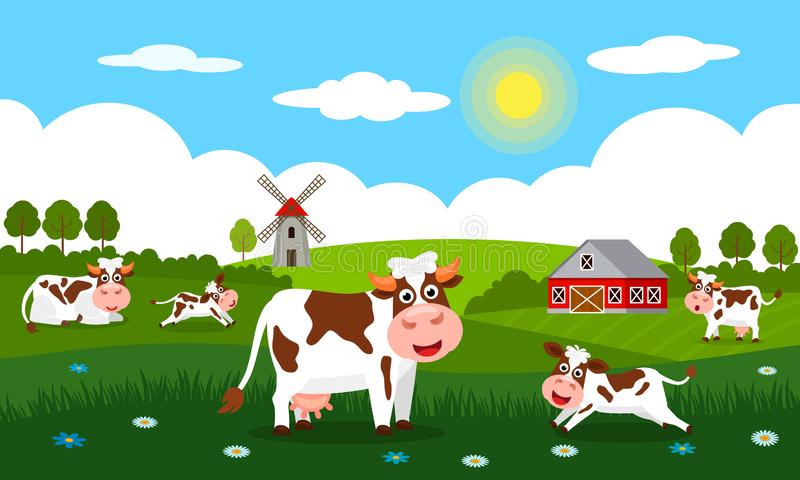 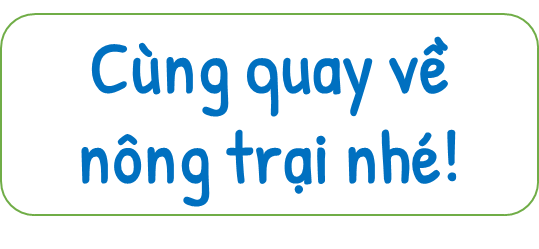 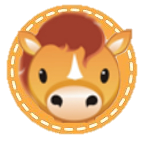 Hỏi mỗi ngày trang trại còn lại bao nhiêu thùng sữa?
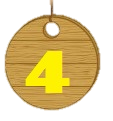 Số thùng sữa còn lại là:
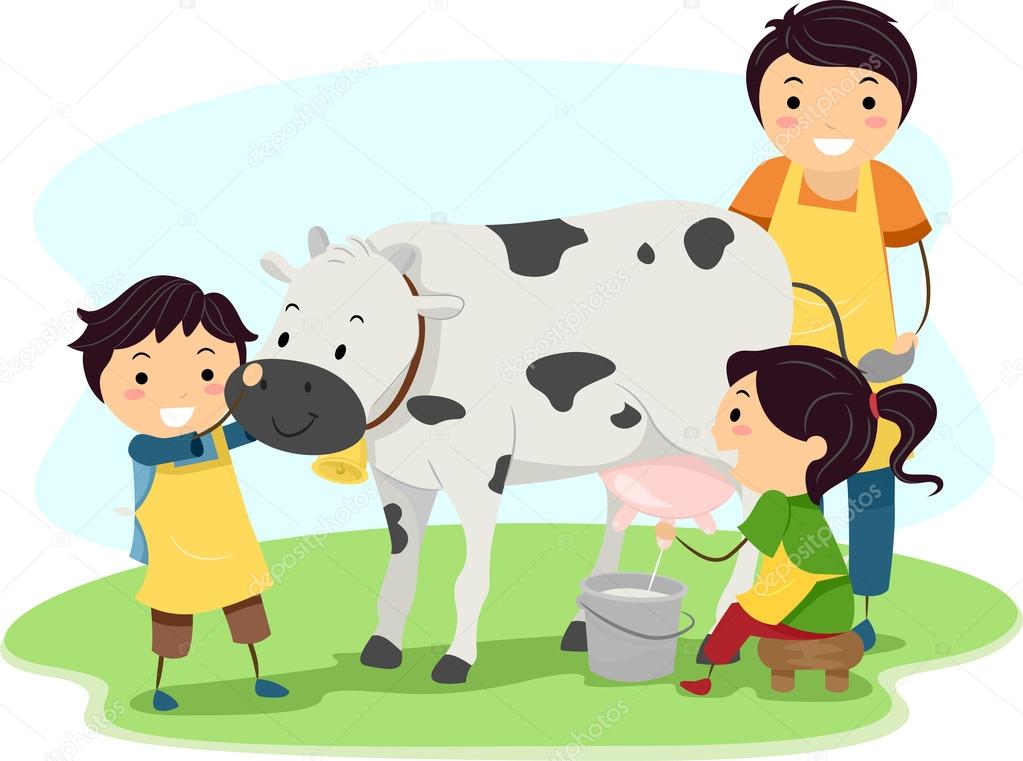 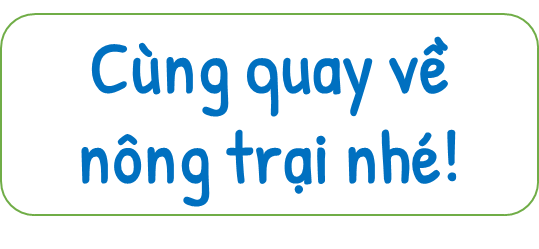 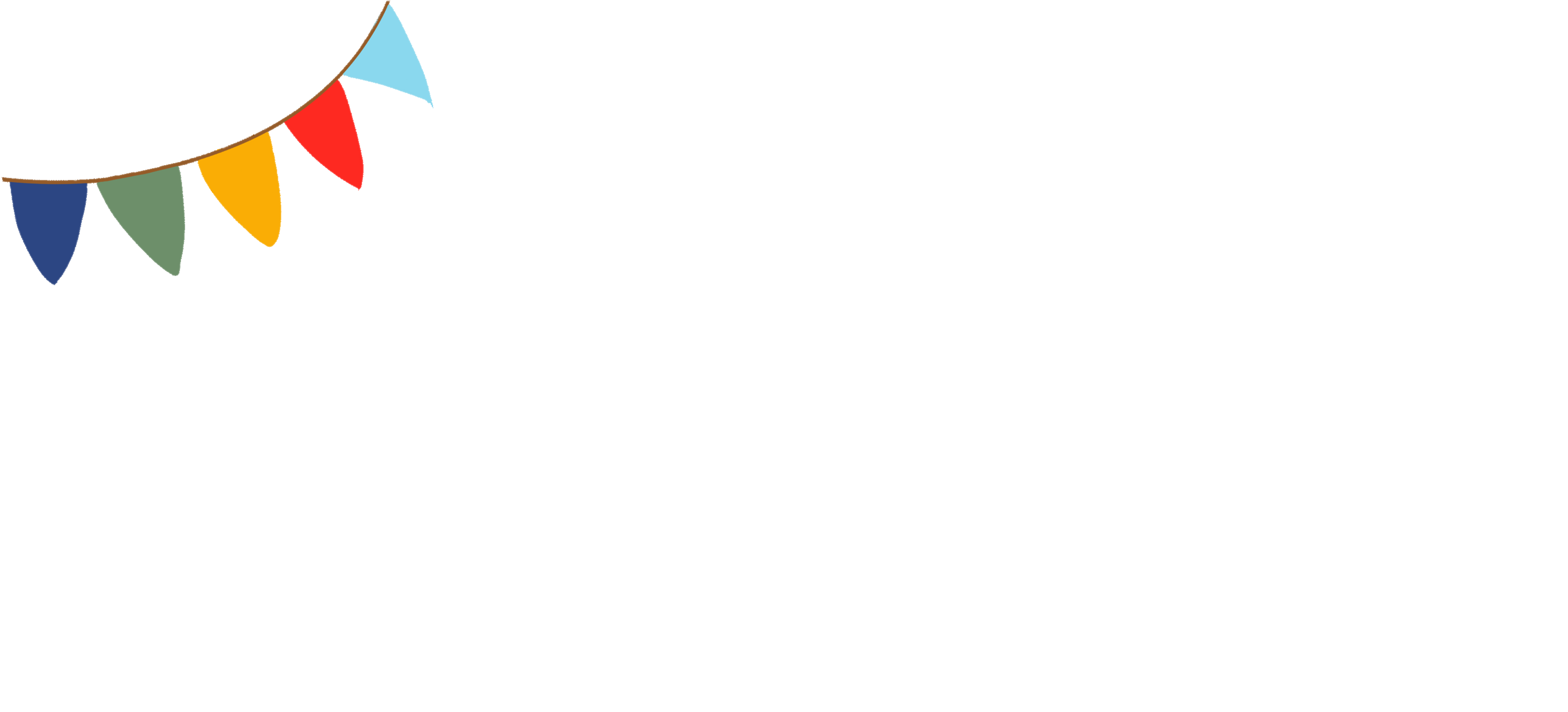 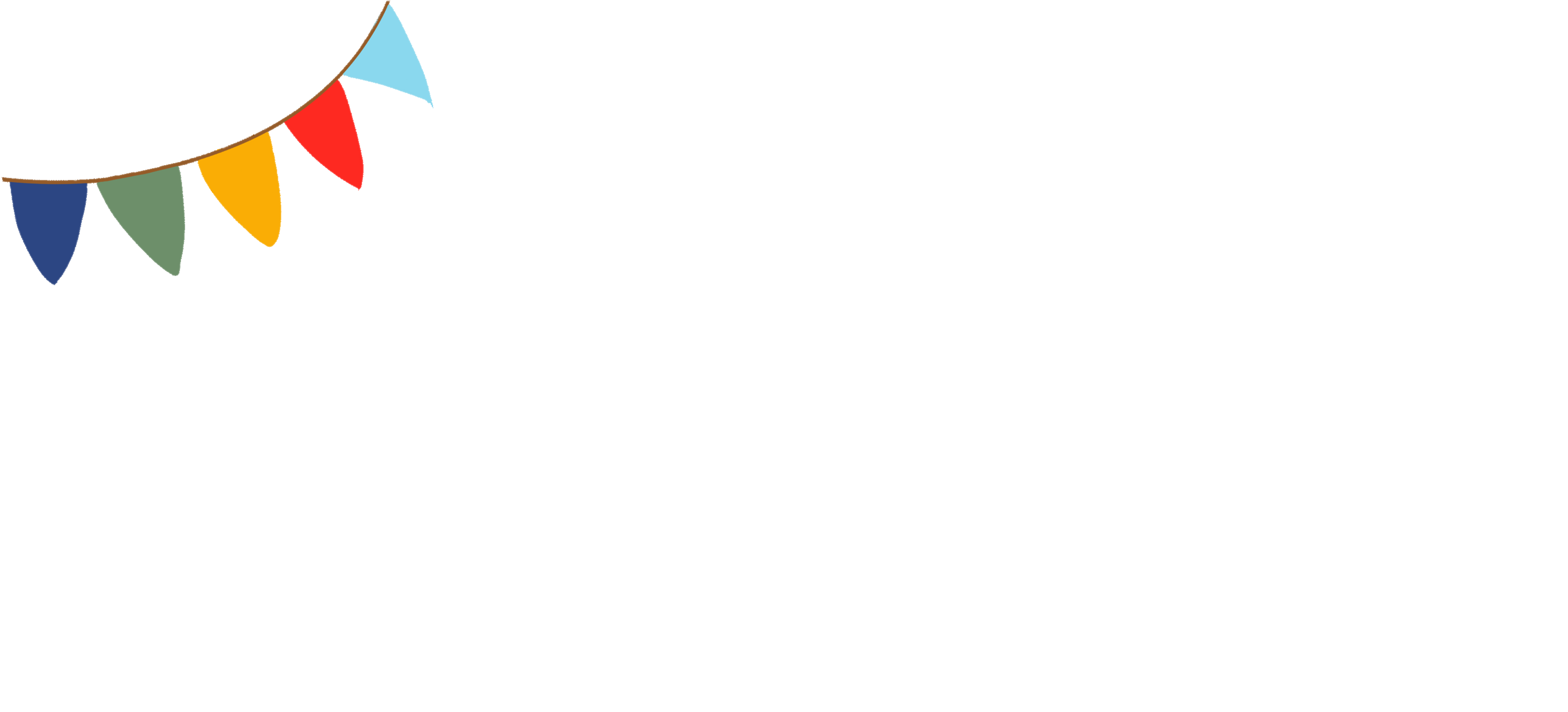 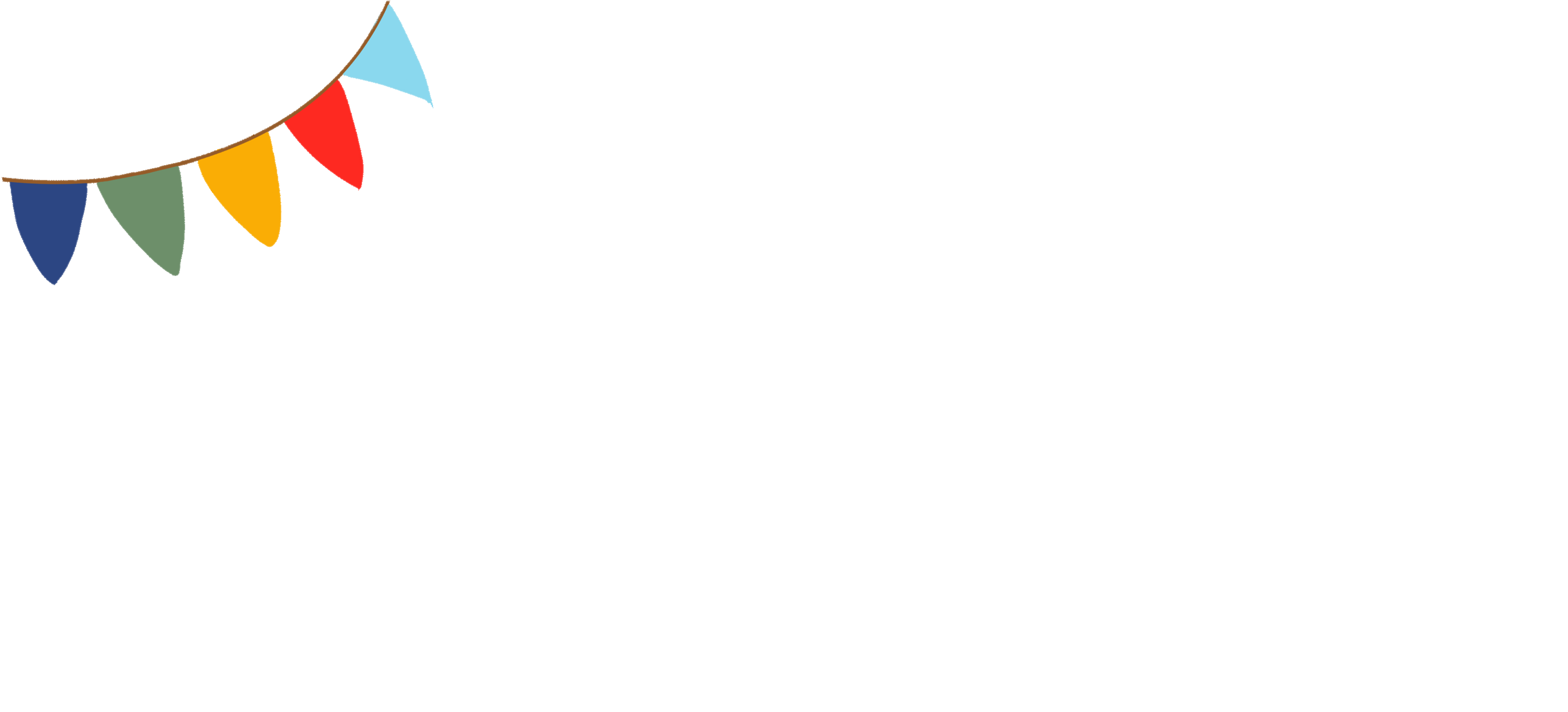 Thứ … ngày … tháng … năm
Toán
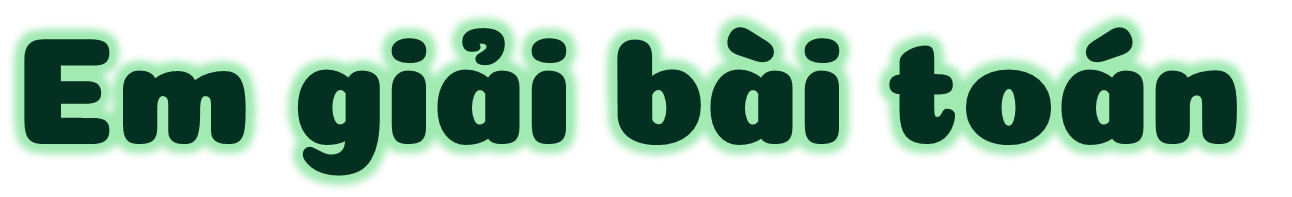 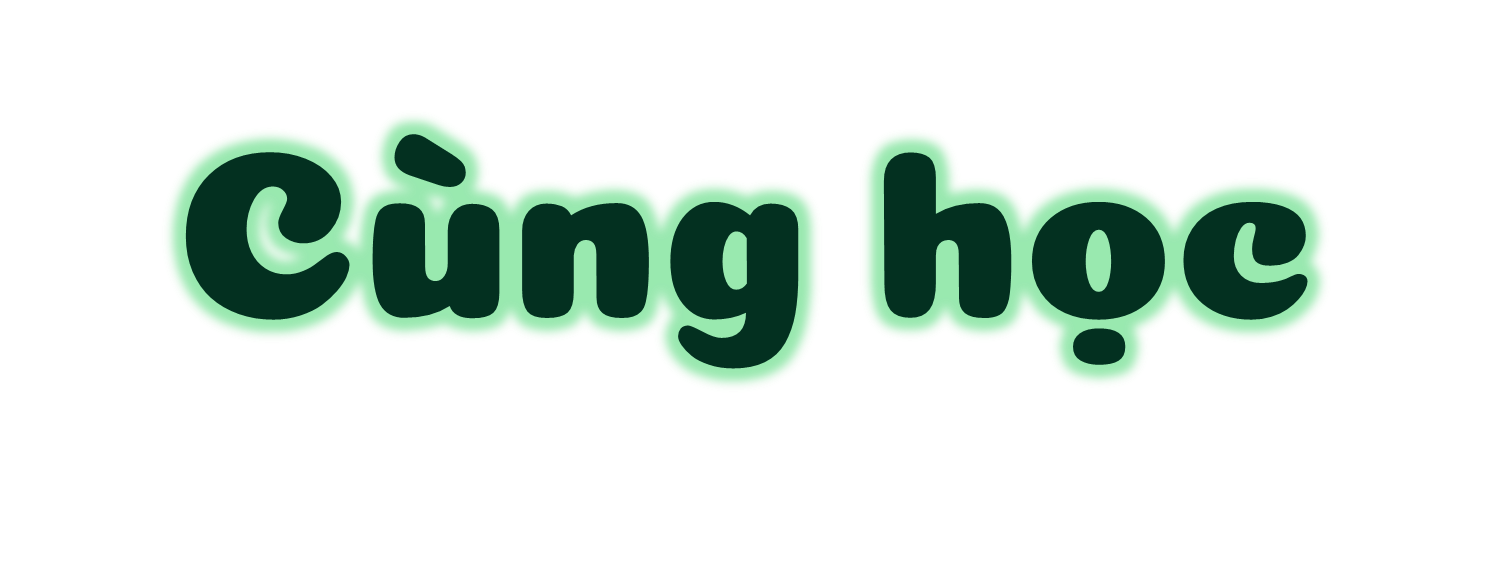 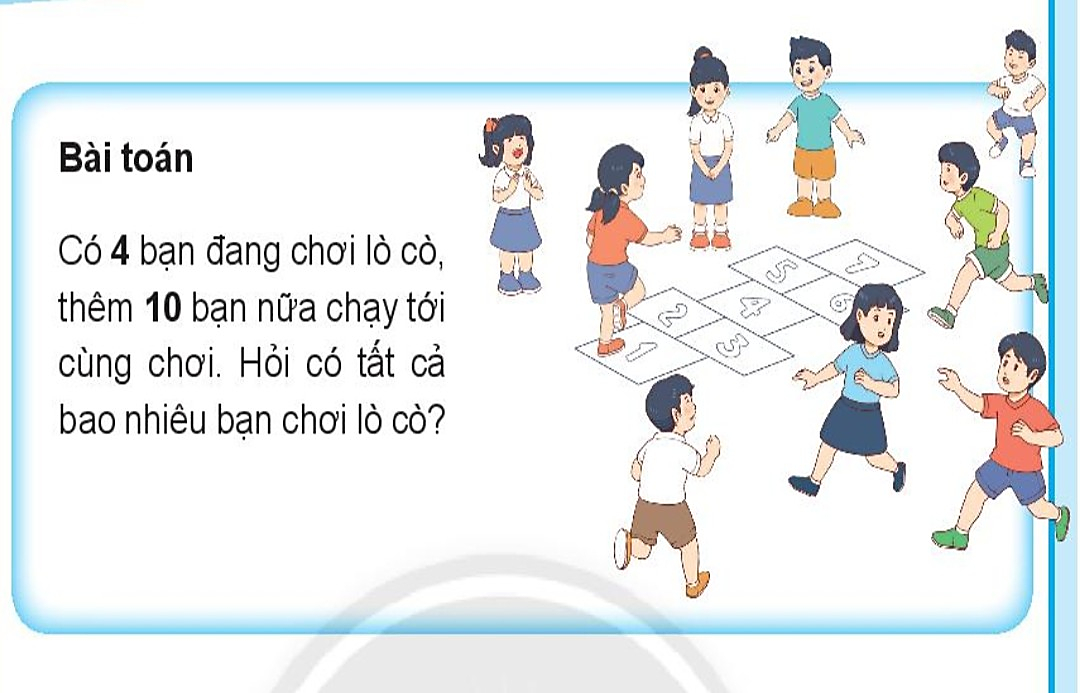 Bài toán
Có 4 bạn đang chơi lò cò, thêm 10 bạn nữa chạy tới cùng chơi. Hỏi có tất cả bao nhiêu bạn chơi lò cò?
Giải bài toán có lời văn.
4 bước Giải bài toán có lời văn
Bước 1: Tìm hiểu bài toán.
Bước 2: Tìm cách giải bài toán.
Bước 3: Giải bài toán.
Bước 4: Kiểm tra lại.
4 bước Giải bài toán có lời văn
Bước 1: Tìm hiểu bài toán.
Hỏi gì?
Đọc thật kĩ bài toán để hiểu bài toán
Cho biết gì? 
(Liên quan 
đến câu hỏi)
Bài toán
Có 4 bạn đang chơi lò cò, thêm 10 bạn nữa chạy tới cùng chơi. Hỏi có tất cả bao nhiêu bạn chơi lò cò?
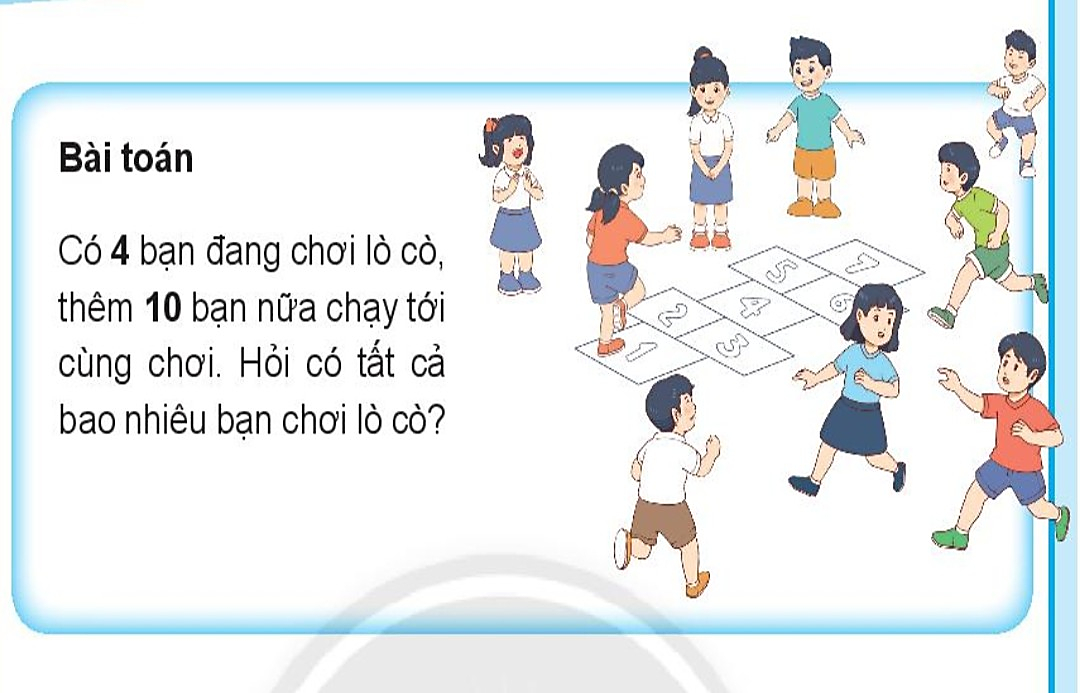 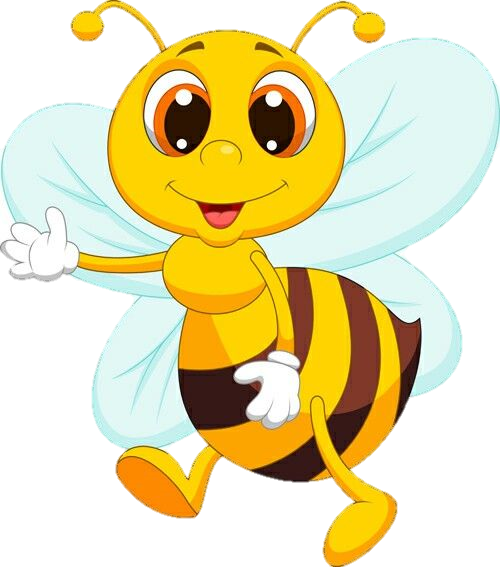 4 bước Giải bài toán có lời văn
Bước 1: Tìm hiểu bài toán.
Em tập nói
tóm tắt bài toán
Bài toán
Có 4 bạn đang chơi lò cò, thêm 10 bạn nữa chạy tới cùng chơi. Hỏi có tất cả bao nhiêu bạn  chơi lò cò?
thêm 10 bạn
Có 4 bạn
Hỏi có tất cả bao nhiêu bạn
Có		: . . . bạn.
Thêm	: . . . bạn.
Có tất cả	: . . . bạn?
4
10
4 bước Giải bài toán có lời văn
Bước 1: Tìm hiểu bài toán.
Bước 2: Tìm cách giải bài toán.
4 bước Giải bài toán có lời văn
Bước 2: Tìm cách giải bài toán.
(Có thể sử dụng 
sơ đồ tách – gộp số)
Có		: 4 bạn.
Thêm	: 10 bạn.
Tương ứng với thao tác nào?
Tách
Gộp
Chọn phép tính
Thao tác gộp thì chọn phép tính nào?
4 bước Giải bài toán có lời văn
Bước 2: Tìm cách giải bài toán.
Có		: 4 bạn.
Thêm	: 10 bạn.
Có tất cả	: . . . bạn?
4
?
10
Chọn phép tính
4 bước Giải bài toán có lời văn
Bước 1: Tìm hiểu bài toán.
Bước 2: Tìm cách giải bài toán.
Bước 3: Giải bài toán.
4 bước Giải bài toán có lời văn
Bước 3: Giải bài toán.
Cách 1
Bài giải
Viết lời giải
Có		: 4 bạn.
Thêm	: 10 bạn.
Có tất cả	: . . . bạn?
Số bạn chơi lò cò có tất cả là:
Viết 
phép tính
4 + 10 = 14
(bạn)
Viết 
đáp số
Viết 
Đơn vị
Đáp số: 14 bạn
4 bước Giải bài toán có lời văn
Bước 3: Giải bài toán.
Cách 2
Bài giải
Viết 
phép tính
Có		: 4 bạn.
Thêm	: 10 bạn.
Có tất cả	: . . . bạn?
4 + 10 = 14
Viết 
câu trả lời
Trả lời: Có 14 bạn chơi lò cò.
4 bước Giải bài toán có lời văn
Bước 1: Tìm hiểu bài toán.
Bước 2: Tìm cách giải bài toán.
Bước 3: Giải bài toán.
Bước 4: Kiểm tra lại.
4 bước Giải bài toán có lời văn
Bước 4: Kiểm tra lại.
Bài giải
Có		: 4 bạn.
Thêm	: 10 bạn.
Có tất cả	: . . . bạn?
Số bạn chơi lò cò có tất cả là:
4 + 10 = 14
(bạn)
Đáp số: 14 bạn
– Kết quả tìm được có phù hợp với câu hỏi của bài toán?
– Phép tính được lựa chọn có đúng không?
– Các thành phần của phép tính 4 + 10 có đúng với các số của bài toán không?
– Thực hiện phép tính 4 + 10 = 14 có đúng không?
4 bước Giải bài toán có lời văn
Bước 1: Tìm hiểu bài toán.
Bước 2: Tìm cách giải bài toán.
Bước 3: Giải bài toán.
Bước 4: Kiểm tra lại.
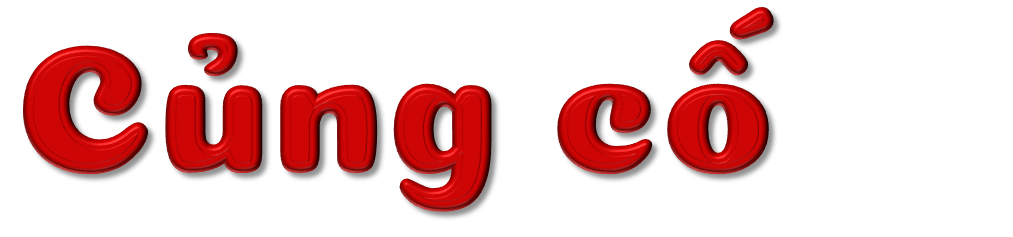 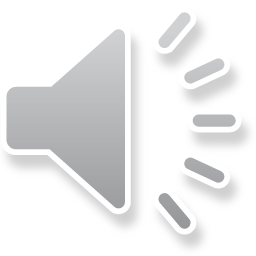 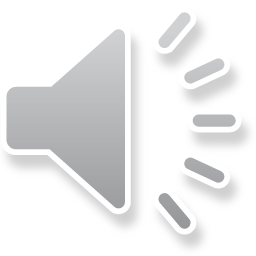 Nêu 4 bước Giải bài toán có lời văn
Bước 1: Tìm hiểu bài toán.
Bước 2: Tìm cách giải bài toán.
Bước 3: Giải bài toán.
Bước 4: Kiểm tra lại.
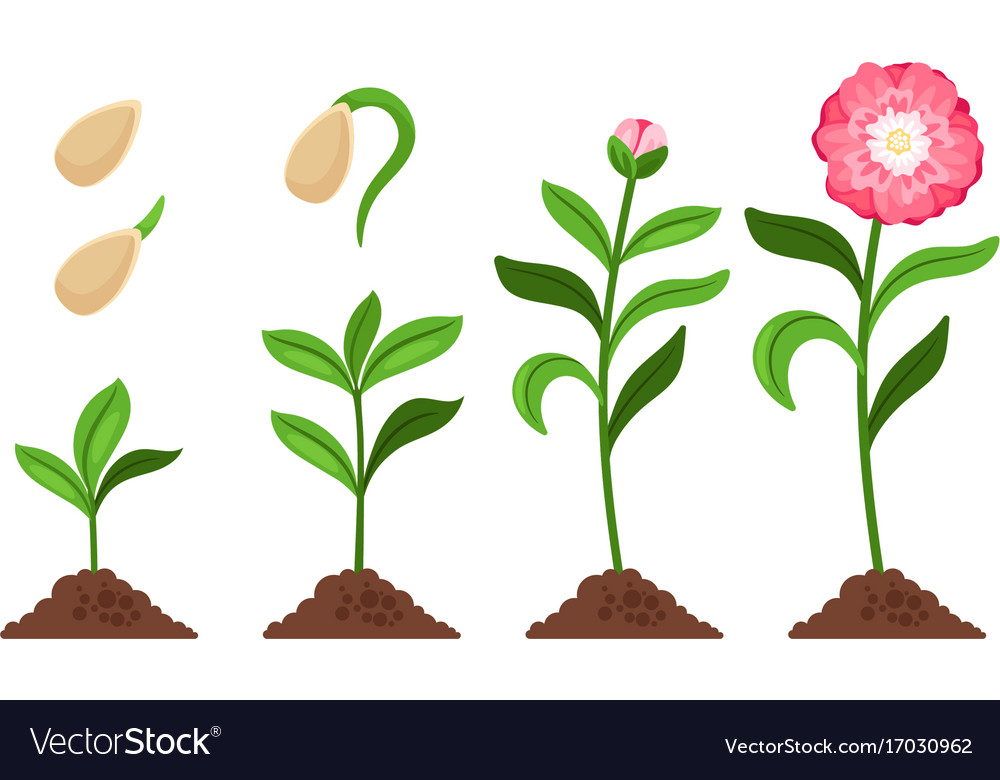 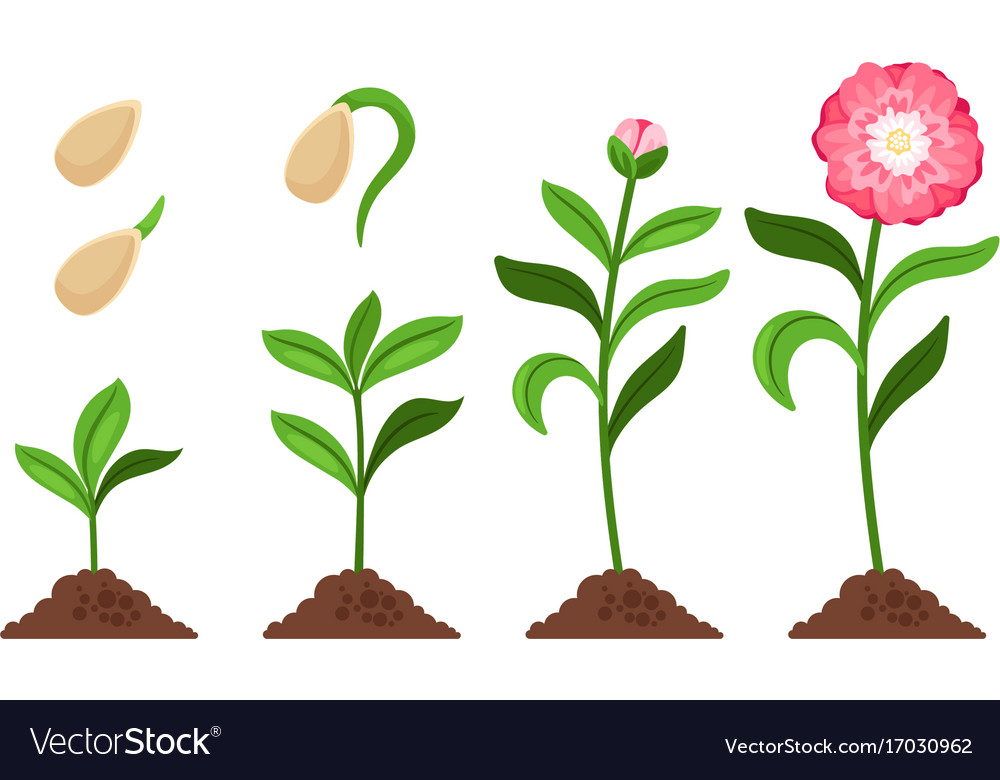 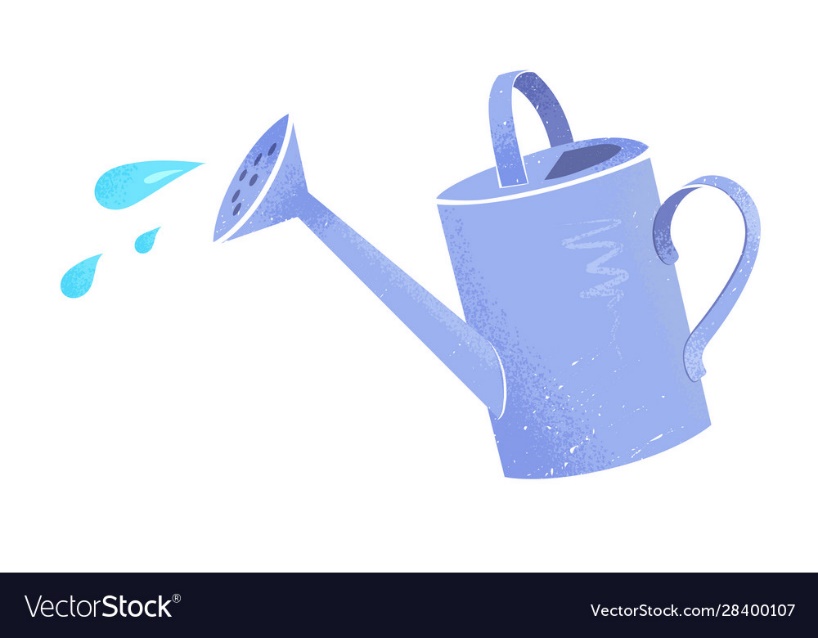 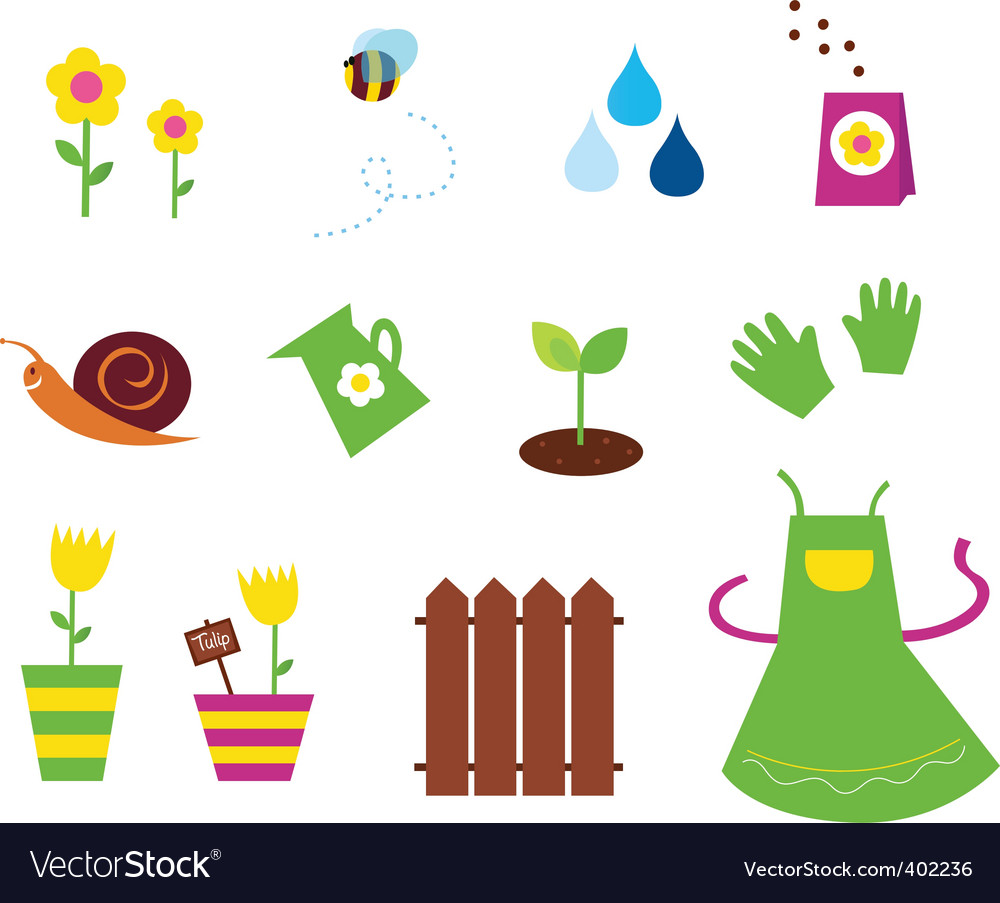 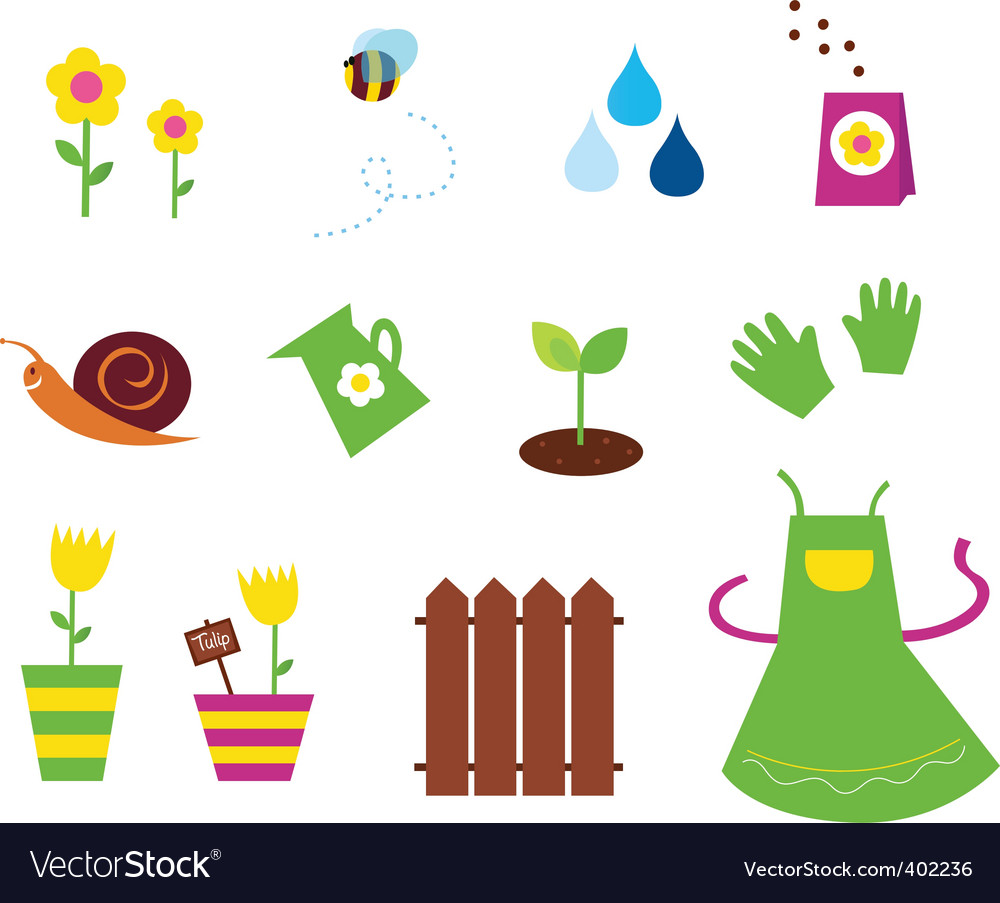 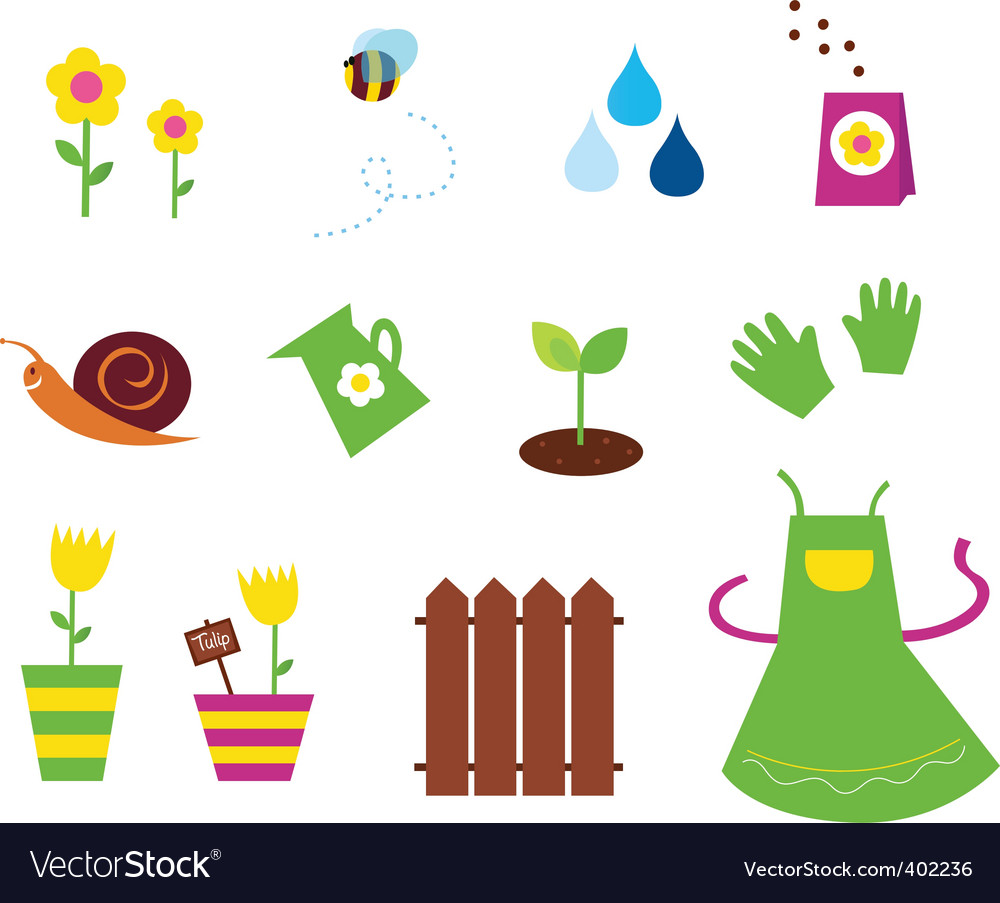 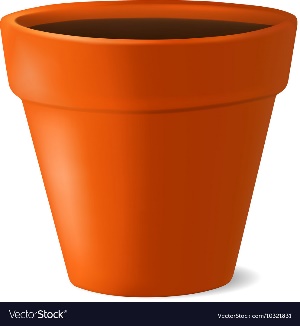 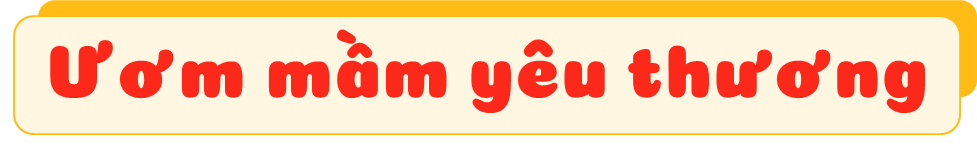 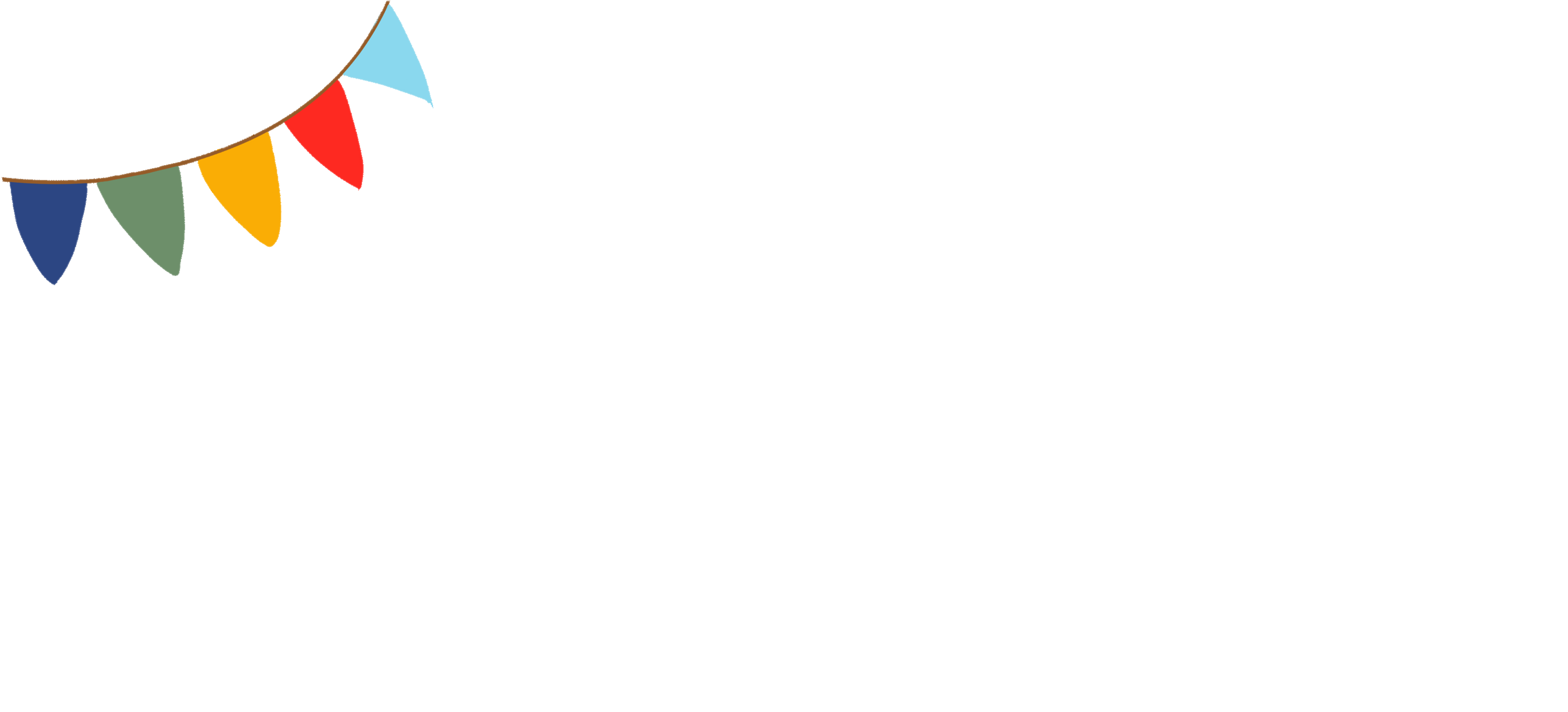 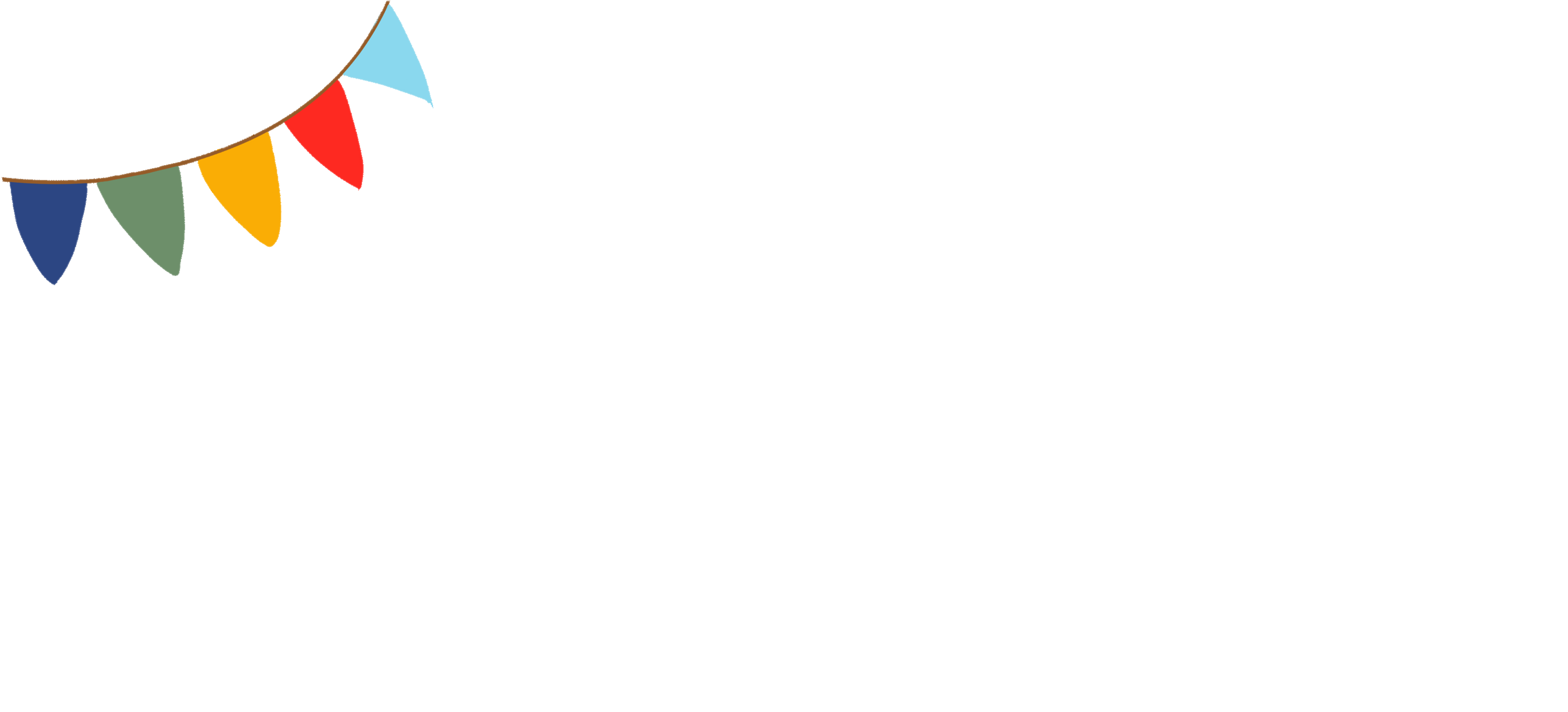 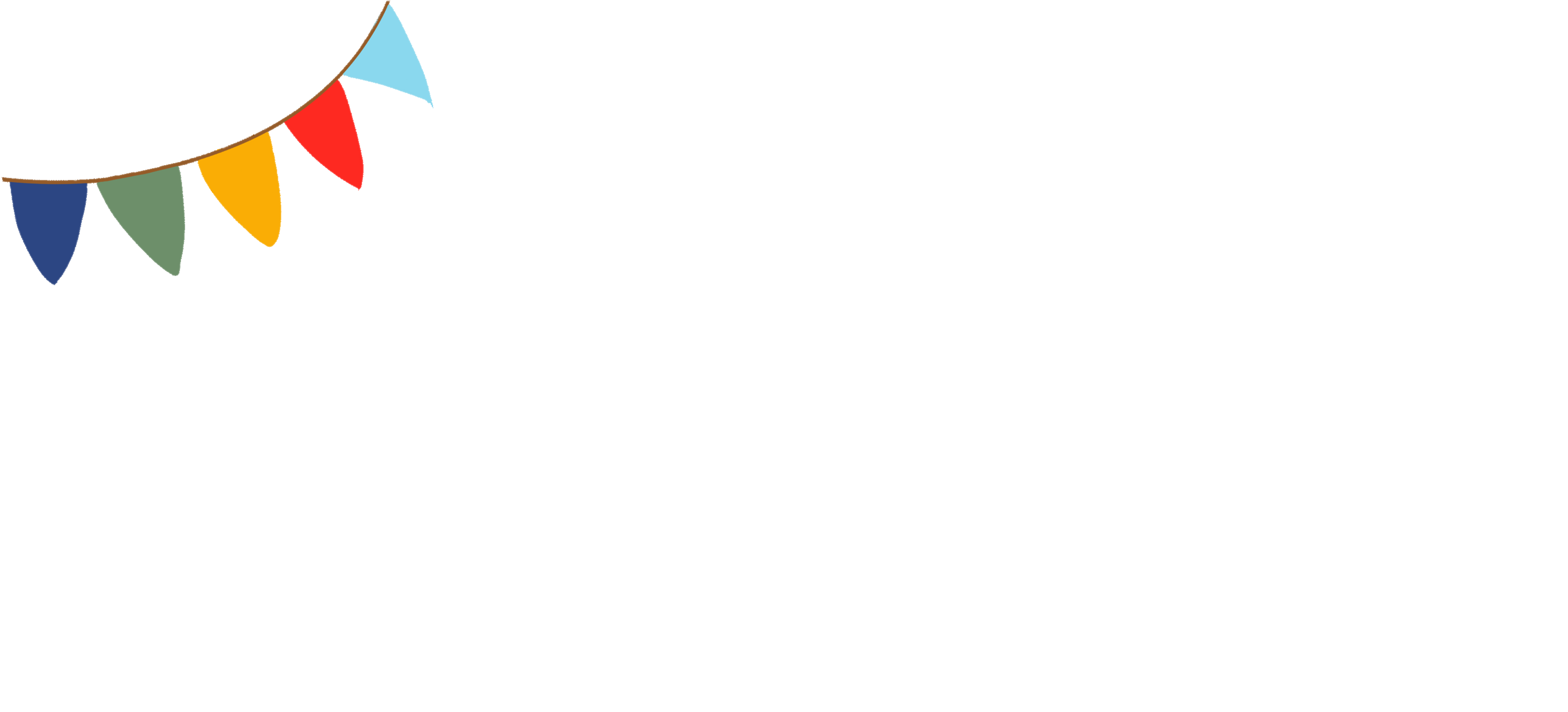 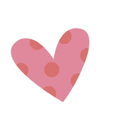 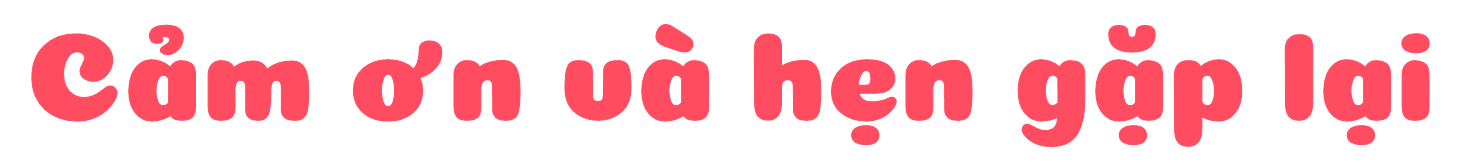 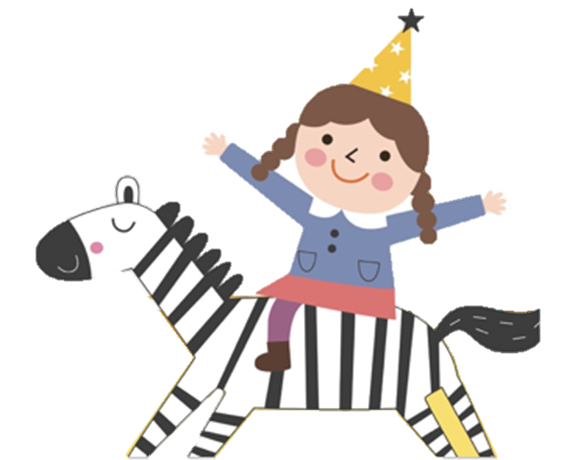